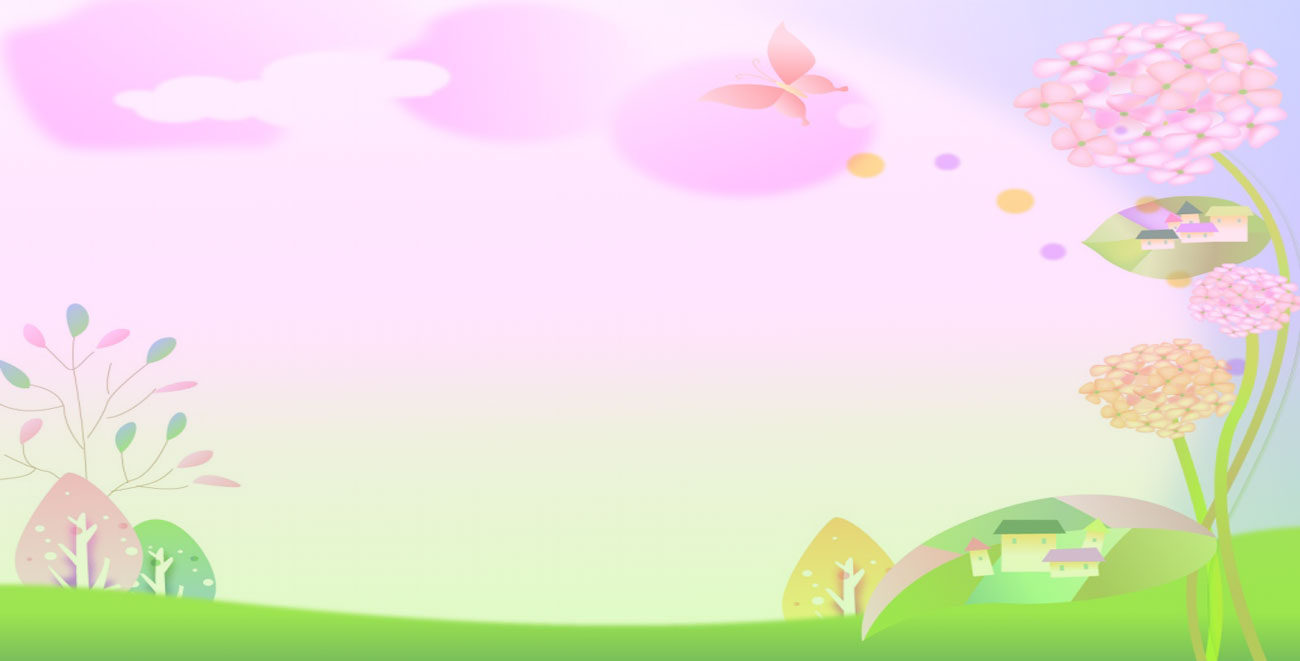 ทารกมีไข้สูง
   ทารกมีอาการสำรอกบ่อย ร้องกวน  ซึมผิดปกติ
   ทารกปฏิเสธการให้นมติด ๆ กันเกินกว่า 2 ครั้ง
   ทารกง่วงซึมไม่เคลื่อนไหว แม้จะได้รับการ  
   กระตุ้นแล้ว
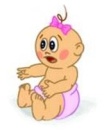 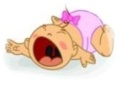 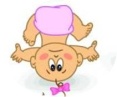 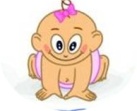 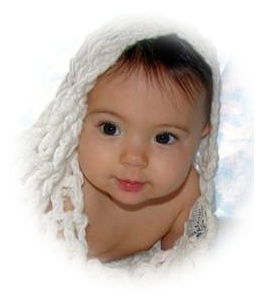 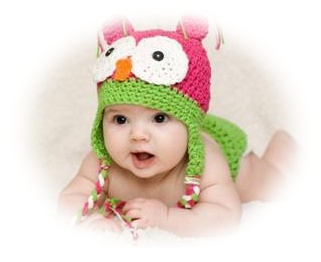 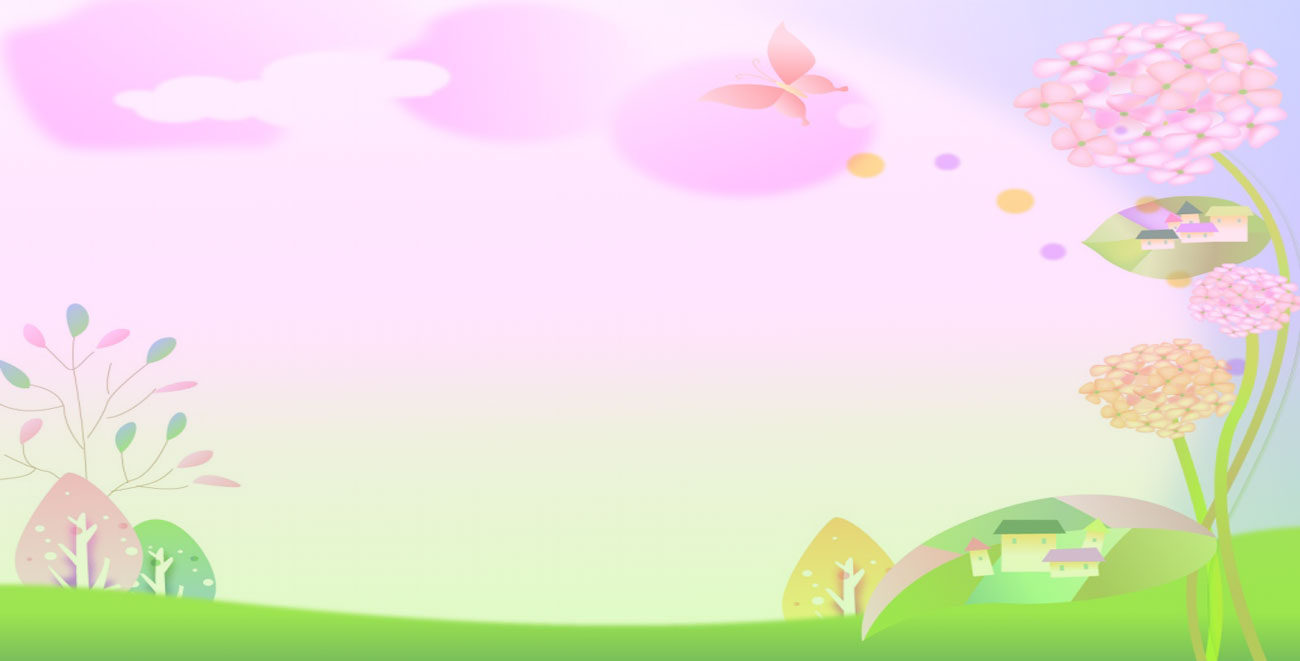 ทารกหน้าเขียวขณะให้นม ซึมควรงดให้นมทันที
    ทารกหยุดหายใจเกิน 15 วินาที
    ทารกถ่ายอุจจาระเหลวเป็นน้ำ 6 – 10 ครั้ง/ วัน
    หรือถ่ายอุจจาระปนมูกเลือด 1 ครั้ง
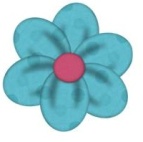 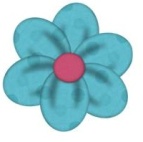 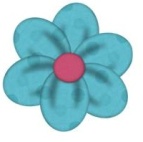 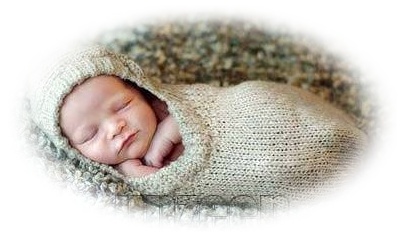 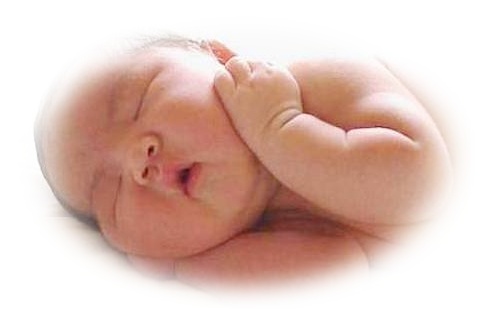 ภาวะผิดปกติเหล่านี้ควรรีบพาเจ้าหนูน้อยไปพบแพทย์นะคะ